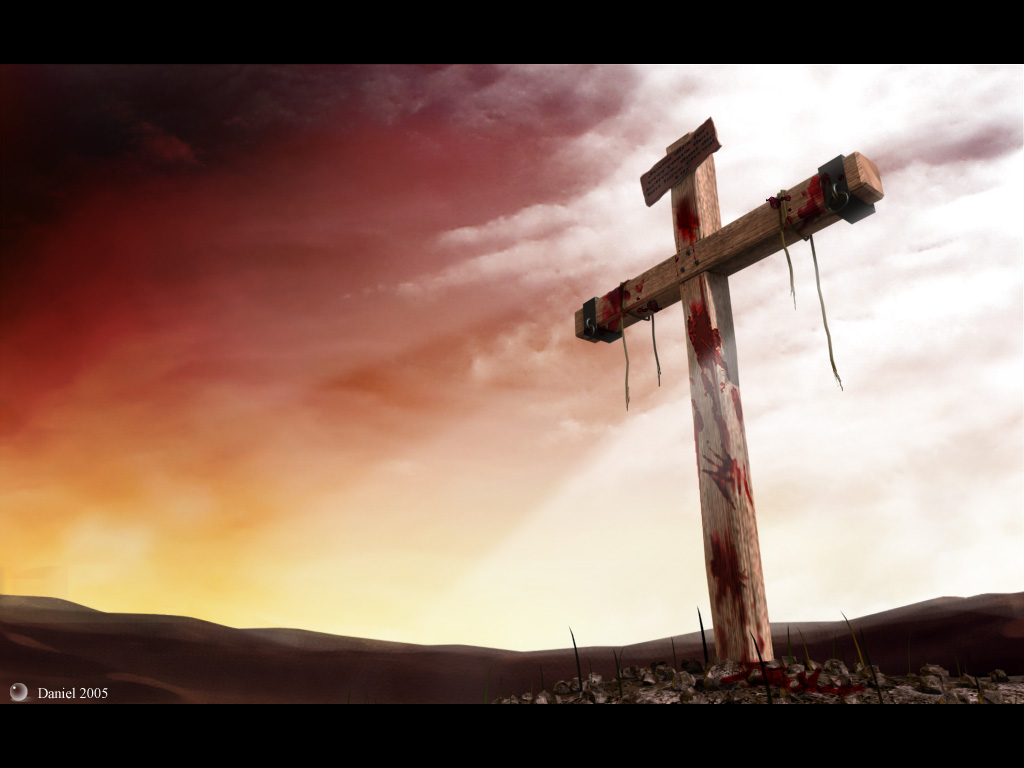 The Sacrifices
of Jesus
Scripture Reading: 1 Peter 2:18-25
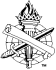 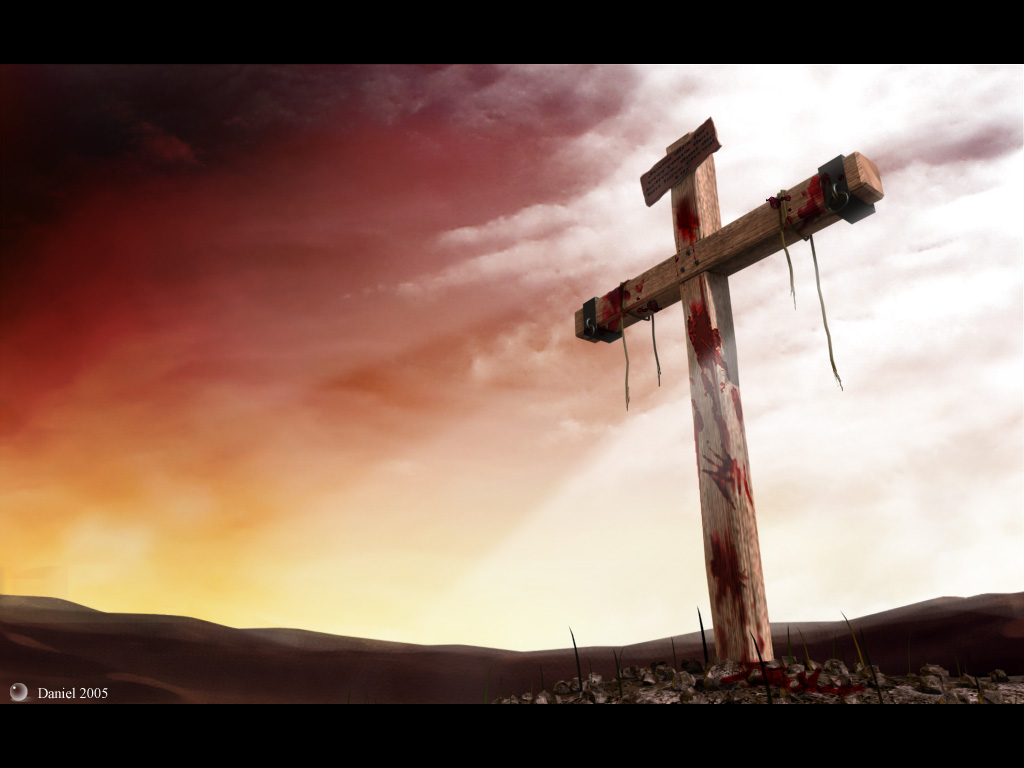 The Sacrifices
of Jesus
Because of
Conscience toward God 1 Peter 2:19
2
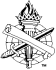 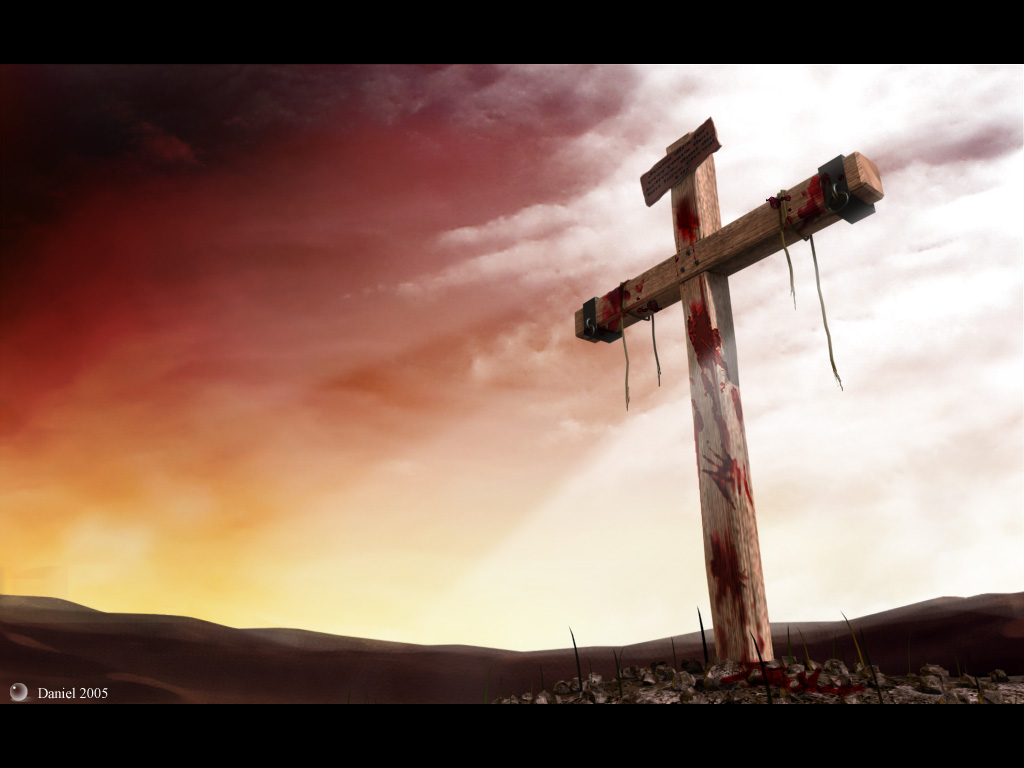 Faith to Sacrifice Requires:
  -Respectful submission (18)
  -Patient endurance (19-20)
  -Willing to suffer for good (20)
  -Commit oneself to God (23)
Our Example1 Peter 2:21
3
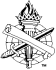 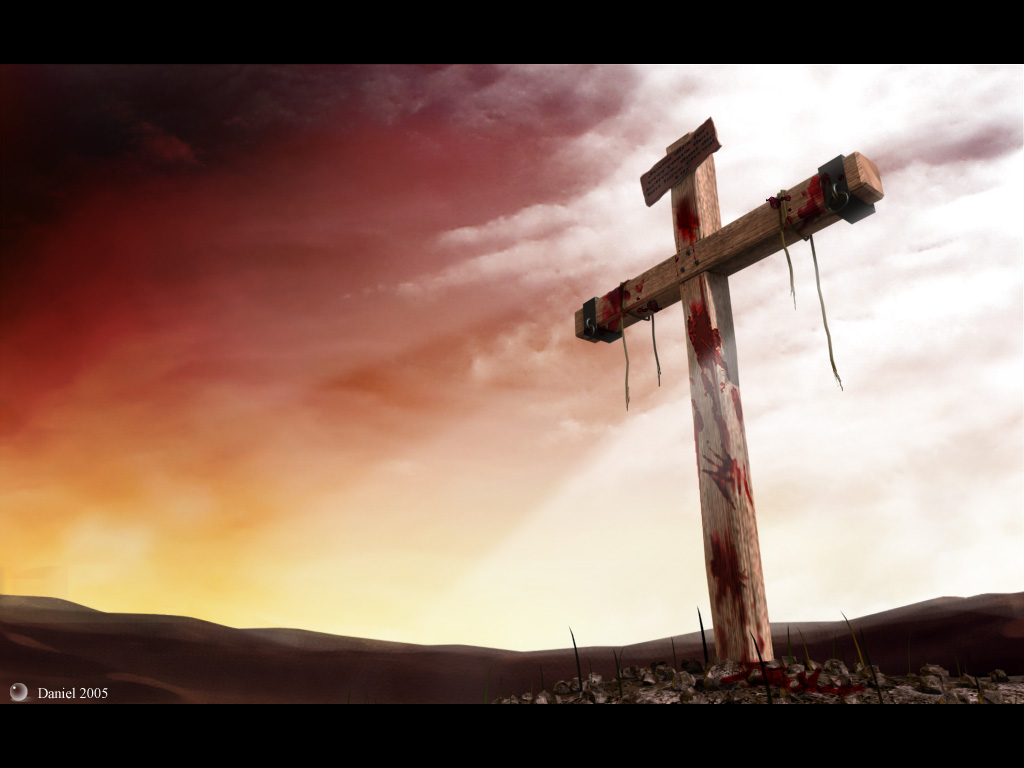 Emptied Himself of His glory, honor, and majesty, Philippians 2:5-8
Eternal glory, John 17:5
Isaiah 6:1-5 – John 12:39-41
Matthew 17:2; 2 Pet. 1:16-18
Sacrificed Heaven’s Glory
4
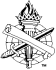 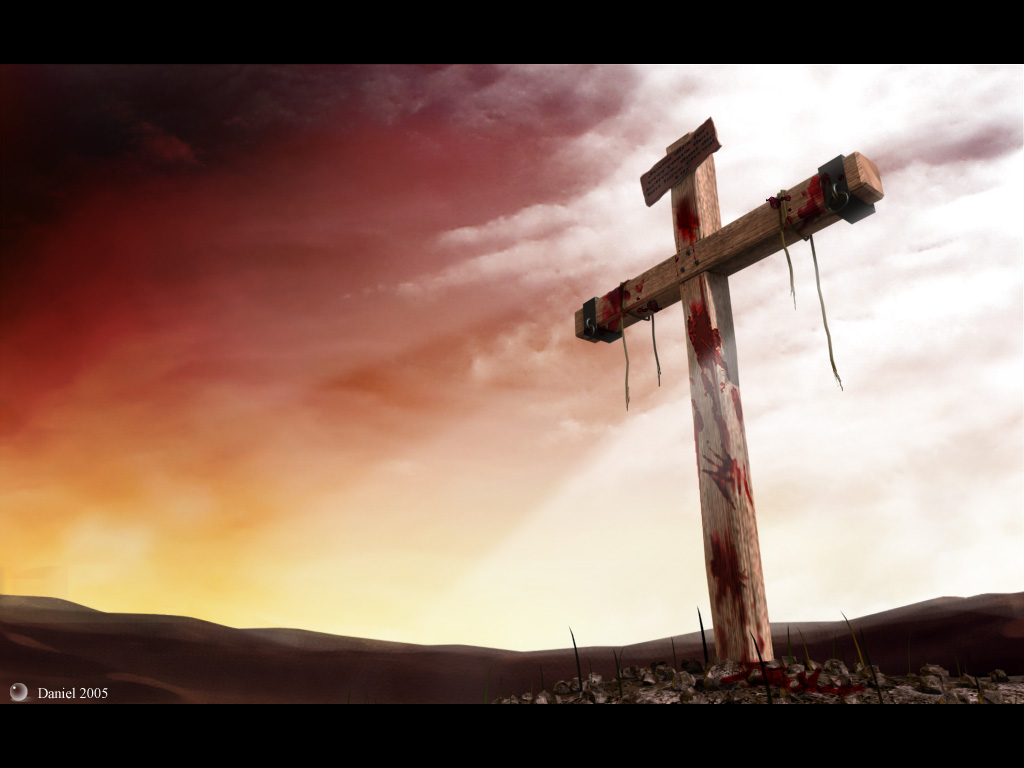 Christians sacrifice glory  and honor for His sake, John 12:42-43
Humility, Phil. 2:5
Glorify God, John 17:1, 4
Obedience, Phil. 2:8
Sacrificed
Heaven’s Glory
5
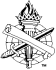 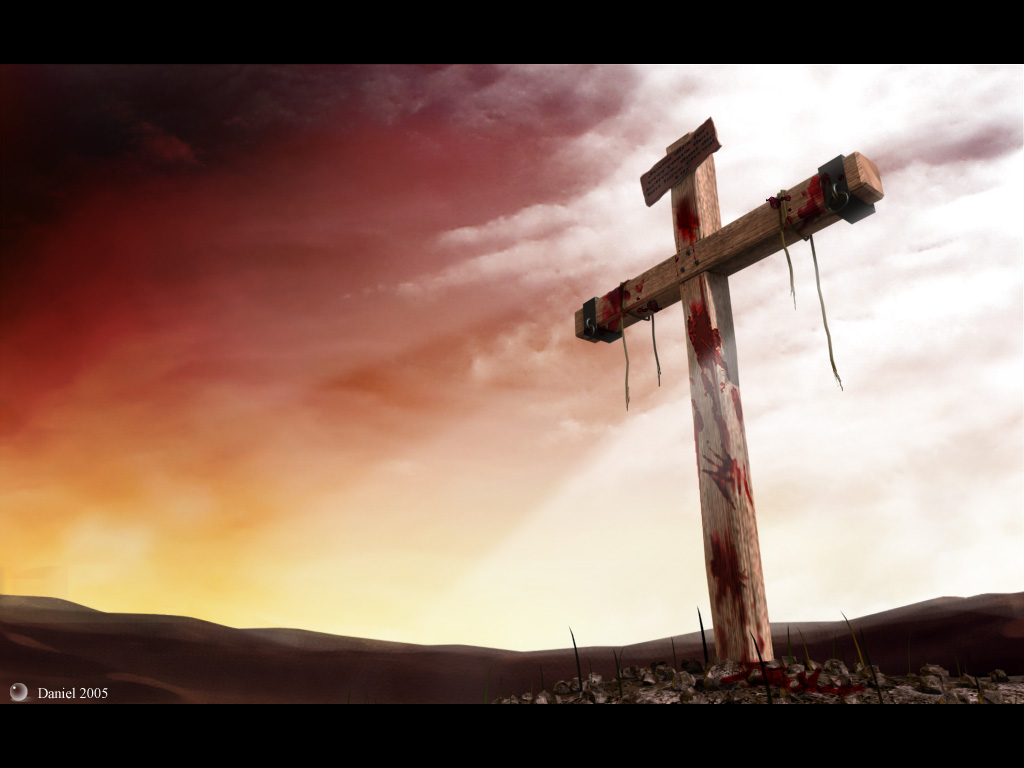 Difficult, Demanding, and Dependent Life
Early years, Luke 2:7; Matt. 2:14-15
Carpenter, Mark 6:3
Ministry, Luke 9:58
Family rejection, John 7:5
Sustained by others, Luke 8:1-3
Sacrificed
Earth’s Comfort 2 Corinthians 8:9
6
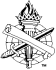 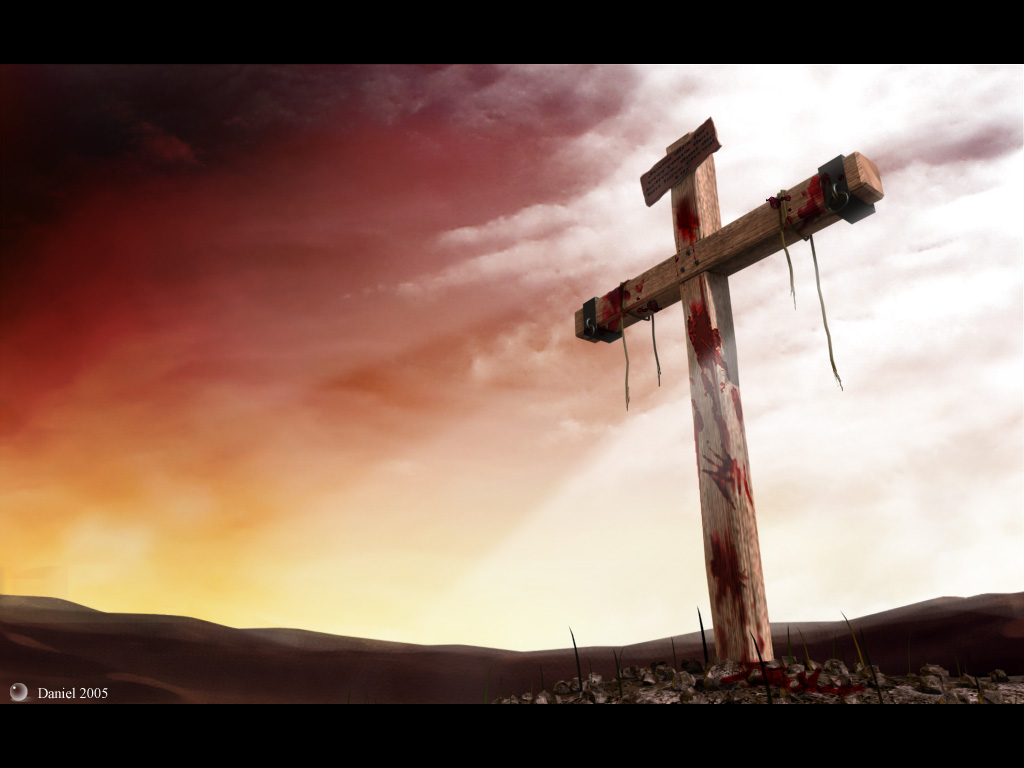 Christians must sacrifice comfort to follow Jesus
Sacrifice, priority, and commitment, Luke 9:57-62
Faith in God’s provisions, Matthew 6:25-34
Sacrifice pleasure for reproach, Heb. 11:24-25 (1 Cor. 4:8-14)
Sacrifice for the church
Sacrificed
Earth’s Comfort 2 Corinthians 8:9
7
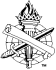 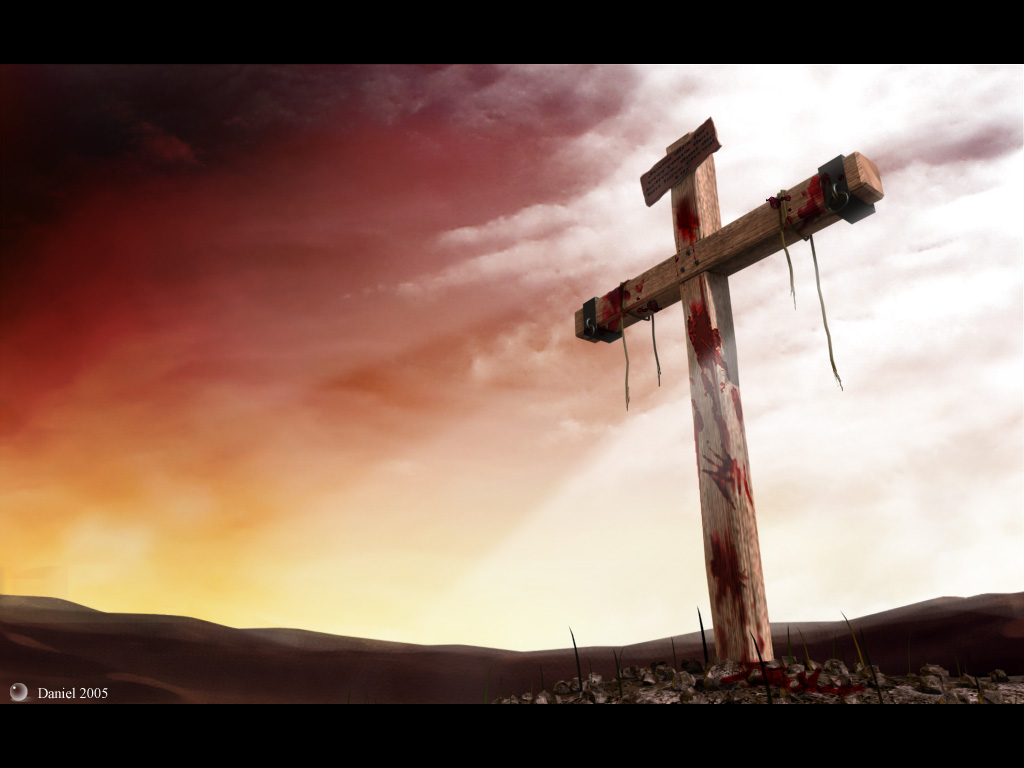 He was treated unjustly, Isaiah 53:3-8
Gentiles and Jews, John 1:10-11
Arrest, trials, scourging, and crucifixion, Acts 8:32-33
Hated without a cause, John 15:25
Sacrificed
Human Justice
8
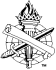 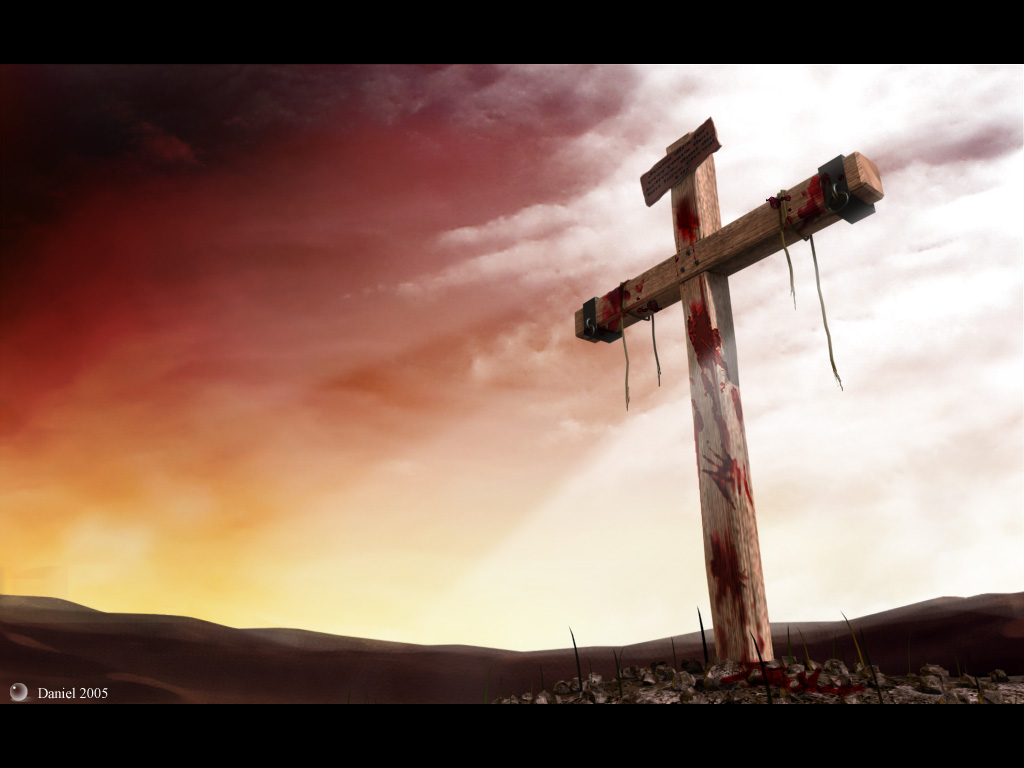 Christians must sacrifice justice and approval, 1 Peter 3:13-18
Family, Matthew 10:34-37
Friends, 1 Peter 4:4
Brethren, 3 John 9-10
Stand with Lord, 2 Tim. 4:16-18
Sacrificed
Human Justice
9
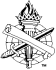 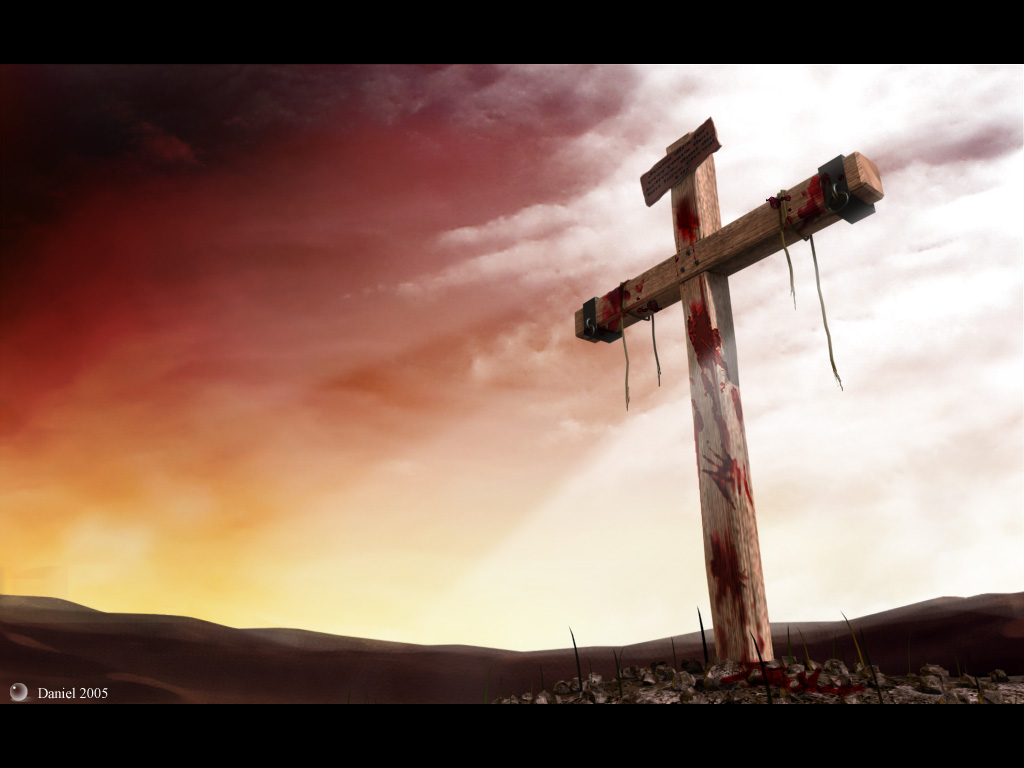 Complete love, Ephesians 5:2
Make every sacrifice for His sake and for heaven to come, Matthew 5:29-30; Luke 9:23
“I gave my life for thee…what hast thou given for me?”
10
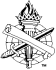